Psycholinguistics
LECTURE# 12
Psycholinguistics
The Meaning and Scope of Psycholinguistics

Emily Dickinson 
The Brain is Wider 
The brain is wider than the sky, 
For put them side by side, 
The one the other will include 
With ease, and you beside. 
The brain is deeper than the sky, 
For, hold them blue to blue, 
The one the other will absorb 
As sponges, buckets do. 
The brain is just the weight of God, 
For lift them, pound for pound, 
And they will differ, if they do, 
As syllable from sound.
Read the following poem and see how it describes the brain.
Psycholinguistics
Psycholinguistics
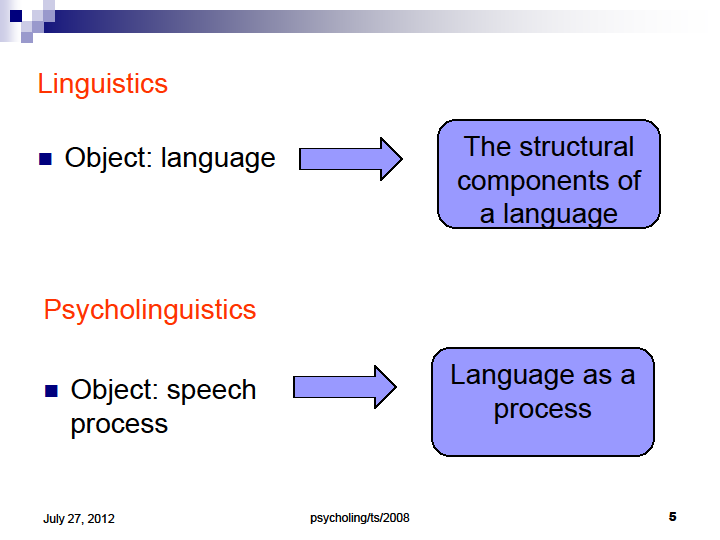 Psycholinguistics
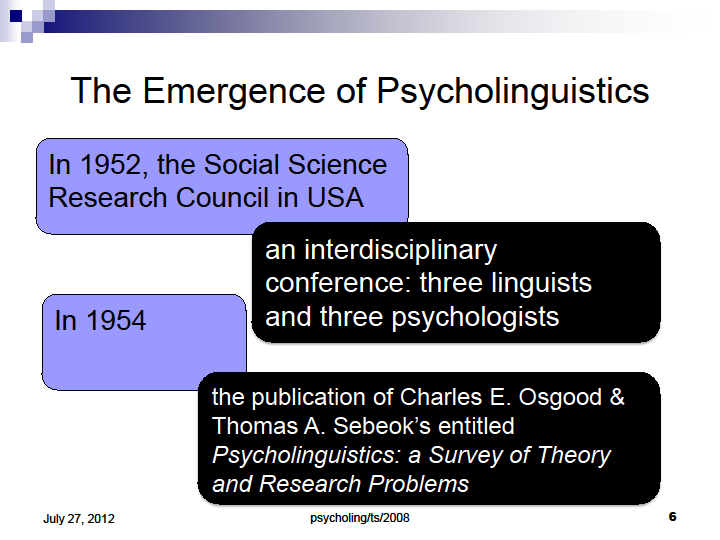 Psycholinguistics
Psycholinguistics
Psycholinguistics
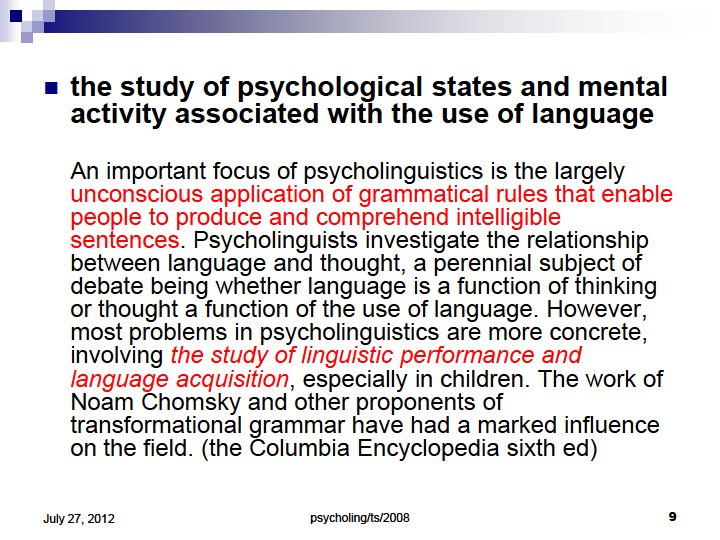 Psycholinguistics
Psycholinguistics
Psycholinguistics
Psycholinguistics
Psycholinguistics
Psycholinguistics
Psycholinguistics
Psycholinguistics
Psycholinguistics
Psycholinguistics
Psycholinguistics
Psycholinguistics
Psycholinguistics
Psycholinguistics
Psycholinguistics
Psycholinguistics
Psycholinguistics
Psycholinguistics
Psycholinguistics
Psycholinguistics
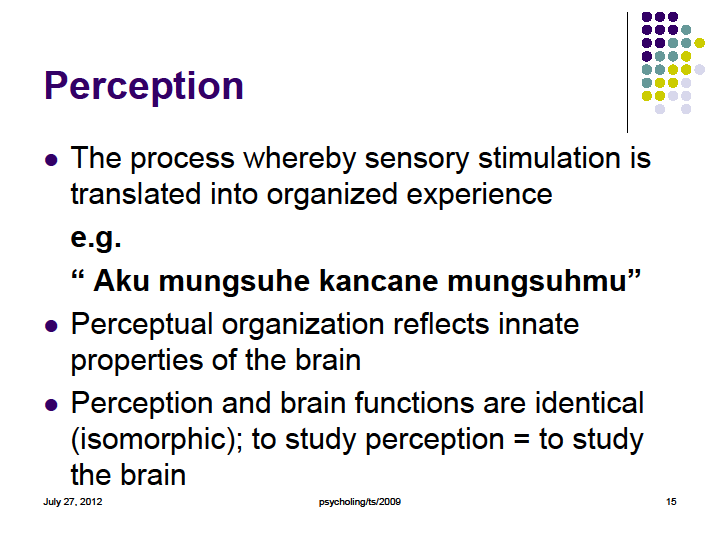 Psycholinguistics
Psycholinguistics
Psycholinguistics
Psycholinguistics
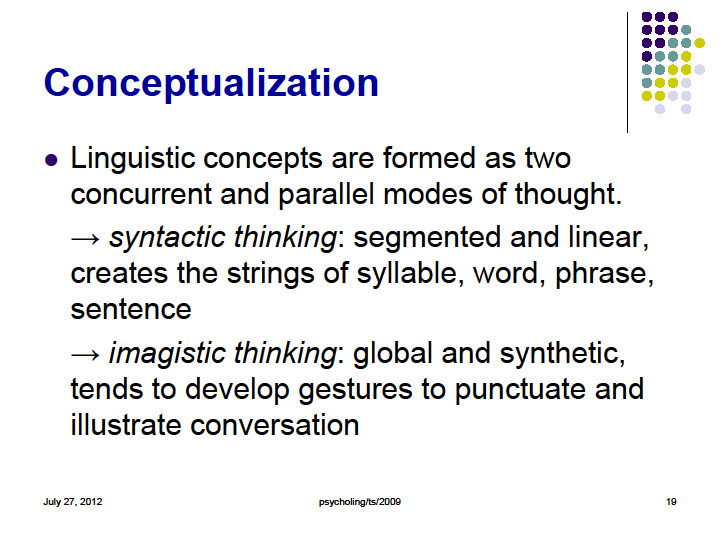 Psycholinguistics
Psycholinguistics
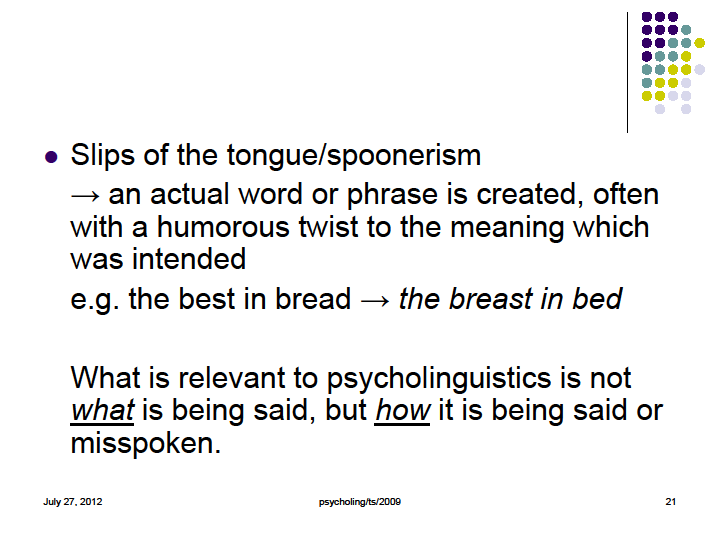 Psycholinguistics
Psycholinguistics
Psycholinguistics